Ação de permanência no curso técnico em administração – modalidade proeja
Aline Severo da Silva
Marcelio Adriano Diogo
Vanessa Logue Dias
Contexto
Câmpus Sapucaia do Sul

Há ações de permanência e êxito em todos os cursos

 Recorte: ação de permanência no PROEJA - 2018
DESCRIÇÃO DA EXPERIÊNCIA
Lista dos alunos evadidos do curso de Técnico em Administração dos últimos três anos (2016-2018).

Contato com os alunos: causas de desistência e contato para a retomada dos estudos.

Envio de e-mail e de mensagens via WhatsApp a 140 alunos.

O contato foi feito pelo Professor Marcelio Diogo – Matemática .
DESCRIÇÃO DA EXPERIÊNCIA
Os alunos preencheram um formulário no Google Docs:

Título: Diagnóstico Permanência e Êxito
Perguntas:
1. Qual seu nome?
2. O que você está fazendo atualmente?
(  ) Estudando (  ) Trabalhando (  ) Sem atividades formais
3. Quais as razões para sua desistência do curso Técnico em Administração no IFSul - campus Sapucaia do Sul?
4. Em sua percepção, o instituto poderia ter feito algo para ter evitado sua desistência?
(  ) Sim (  ) Não
Se sim, por favor, descreva o que no seu ponto de vista faltou ou poderia ter sido feito pelo instituto para evitar sua evasão.
5. Você teria interesse em retornar para o instituto e retomar seus estudos?
(  ) Sim (  ) Não (  ) Talvez
Se sim ou talvez, o que motivaria seu retorno?
6. Você indicaria o instituto para um amigo ou conhecido prosseguir seus estudos?
(  ) Sim (  ) Não
resultados
Um total de 29 estudantes acessaram o formulário.

Pergunta 1 :
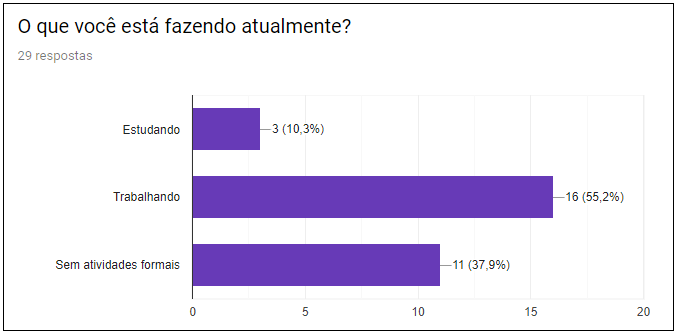 resultados
Pergunta 2: Quais as razões para sua desistência do curso Técnico em Administração no IFSul - campus Sapucaia do Sul?
problemas de saúde com o próprio aluno ou na família
falta de condições financeiras
não recebimento de verba da Assistência Estudantil
horário de trabalho incompatível com as aulas
mudança de estado 
gravidez
resultados
Pergunta 3:
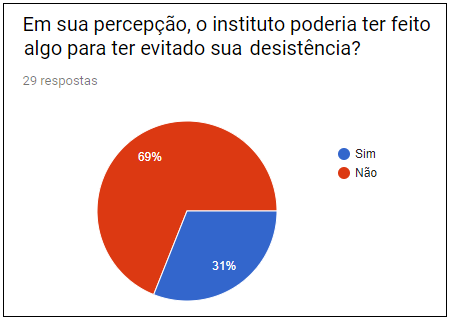 resultados
Se sim, por favor, descreva o que no seu ponto de vista faltou ou poderia ter sido feito pelo instituto para evitar sua evasão.
possibilidade de trancar o curso no primeiro semestre (não é permitido no campus)
recebimento de auxílio transporte
mudança em algumas metodologias de ensino
convênio do IFSul com o SINE e prefeitura para conseguir empregos para os alunos 
resolução de problemas de transporte com a Real Rodovias (empresa que atua no transporte público em Sapucaia)
resultados
Pergunta 5:
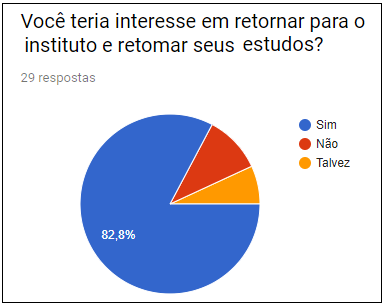 resultados
Se sim ou talvez, o que motivaria seu retorno?
vontade de estudar
crescer intelectualmente
conseguir um emprego melhor
melhores condições financeiras
o fato de gostar e se identificar com o curso
dar uma vida melhor para a família
estímulo da instituição
aprender a mexer no computador 
por ter se tornado uma pessoa melhor
resultados
Pergunta 7:
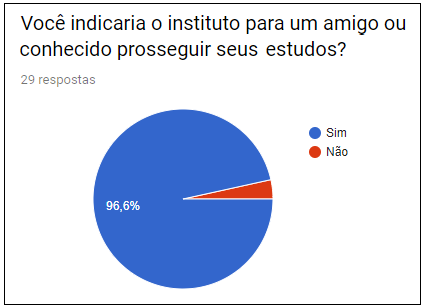 Considerações finais
Os resultados da intervenção podem ser mensurados pelo número de alunos alcançados na proposta e pelos que efetivamente voltaram aos estudos. 

Um índice de 96,6% dos estudantes evadidos que responderam voluntariamente ao questionário dizem indicar o instituto para um amigo ou conhecido. 

Além disso, a grande maioria lista uma série de progressos obtidos no tempo de permanência no curso.

De acordo com nossos registros, retornaram para o curso, em 2018/1, 5 alunos; em 2018/2, 11 alunos e em 2019/1, 11 alunos.